医療国際展開カントリーレポート新興国等のヘルスケア市場環境に関する基本情報サウジアラビア編
2024年3月
経済産業省
目次（1/2）
目次（2/2）
G20※での定量データ比較
※	G20のうち、欧州連合（EU）は比較対象から除外した19ヵ国のデータを比較した。
サウジアラビア／G20での定量データ比較
人口動態、および人口成長率・年齢別人口構成
※	「人口」、「人口成長率」、「年齢別人口割合」は、いずれも2016年時点のデータ。
（出所）世界銀行「World Development Indicators」
サウジアラビア／G20での定量データ比較
GDP、GDP成長率、一人当たりGDP
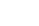 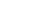 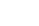 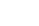 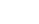 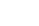 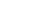 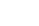 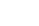 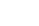 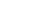 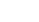 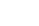 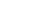 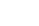 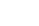 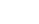 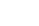 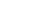 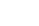 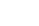 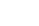 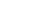 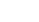 ※	「名目GDP」、「実質GDP」、「一人当たり名目GDP」は、いずれも2016年時点のデータ。
（出所）国際通貨基金(IMF) 「World Economic Outlook Database」
サウジアラビア／G20での定量データ比較
健康水準・医療水準を示す主な指標
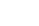 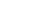 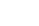 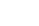 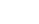 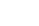 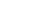 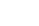 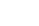 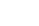 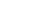 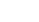 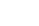 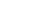 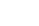 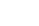 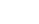 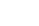 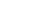 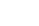 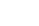 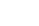 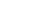 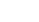 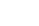 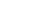 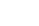 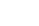 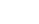 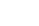 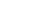 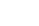 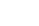 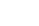 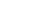 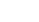 ※	「平均寿命」、「健康寿命」、「5歳以下の乳幼児死亡率」、「妊産婦死亡率」、「18歳以上の人口に占める高血圧患者の割合」は、2015年時点、「18歳以上の人口に占める肥満の人の割合」は、2014年時点、「15歳以上の人口に占める喫煙者の割合」は、2013年時点のデータ。
（出所）世界保健機関「Global Health Observatory (GHO) data」
サウジアラビア／G20での定量データ比較
死亡要因
※	2015年時点のデータ。
（出所） Institute of Health Metrics and Evaluation(IHME) 「Global Burden of Disease Study 2015 」
サウジアラビア／G20での定量データ比較
医療費支出額（医療サービスの市場規模）、医療機器の市場規模、医薬品の市場規模
※	「医療費支出額」は、2014年時点、「医療機器の市場規模」、「医薬品の市場規模」は、2013年時点のデータ。
（出所） 世界保健機関「Global Health Expenditure Database」
サウジアラビア／G20での定量データ比較
医療機関数、病床数
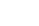 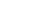 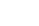 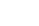 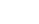 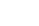 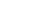 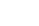 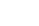 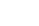 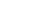 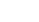 ※	「医療機関数」、「病床数」いずれも、2014年時点のデータ。
（出所） Espicom 「World Medical Markets Fact Book 2014」
サウジアラビア／G20での定量データ比較
医師数、看護師数、歯科医数、薬剤師数
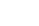 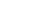 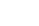 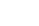 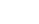 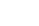 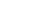 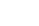 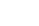 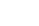 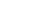 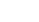 ※	「医師数」、「看護師数」、「歯科医数」、「薬剤師数」いずれも、2014年時点のデータ。
（出所） Espicom 「World Medical Markets Fact Book 2014」
一般概況
サウジアラビア／一般概況
基本情報
（出所） 外務省HP、JETRO HP、Exchange-rate.org、BPグループ「BP世界エネルギー統計2022年」
サウジアラビア／一般概況／経済
人口動態、および人口成長率・年齢別人口構成
人口1は3,600万人前後で推移しており増加傾向にあるものの、2019年以降は若年層の失業率の増加や外国人労働者の増加率の減少等を背景に人口増加率が減少傾向にある。
しかし、2050年にかけては約5,000万人規模まで成長する見込みである。
人口成長率（％）
総計（百万人）
人口動態、および人口成長率
年齢別人口構成
（百万人）
（％）
2030年以降は予測値
2030年以降は予測値
2000
01
02
03
04
05
06
07
08
09
10
11
12
13
14
15
16
17
18
19
20
21
30
40
50
（％）
12.8
20.7
65歳以上
61.5
61.8
62.1
62.5
62.8
63.5
64.7
65.7
66.7
67.6
68.4
68.8
69.2
69.6
69.9
70.2
70.5
71.0
71.4
71.7
71.6
71.2
71.7
67.8
61.1
15～64歳
35.9
35.6
35.3
34.9
34.6
33.9
32.9
31.9
31.0
30.2
29.5
29.0
28.6
28.2
27.9
27.5
27.1
26.7
26.3
26.2
26.0
26.0
22.6
19.3
18.1
15歳未満
2000
01
02
03
04
05
06
07
08
09
10
11
12
13
14
15
16
17
18
19
20
21
30
40
50
（出所） 国際連合「World Population Prospects」
1.	人口とは居住者数を指しており 、 サウジアラビア国籍を有しない外国人居住者 (2016 年時点で約 1 100 万人)も含まれる 。サウジアラビア中央統計局によると外国人居住者のうち、 インド 、 パキスタン 、 バングラデシュ 、 エジプト 、 フィリピンの 5 ヶ国出身者が 75% を占め 、 次いで 、 イエメン 、 インドネシア 、 スーダン等の出身者となる 。
サウジアラビア／一般概況／経済
都市化率、上位5都市の人口
都市化率は2015年時点で83.1%である。
リヤド、ジッダがサウジアラビアにおいて、上位1,2の都市である。
都市化率※
（％）
79.8
都市部
農村部
20.2
2000
05
10
15
20
25
30
35
40
45
50
※ 都市化率とは、都市部に住む人口の割合。
（出所）国際連合「World Urbanization Prospects」
サウジアラビア／一般概況／経済
GDP、GDP成長率、一人当たりGDP
実質GDP成長率は新型コロナの影響もあり、2020年に急落したが、2021年には3.9%まで回復し、2022年には8.7%に達した。
2023年には名目GDPが約1兆US$、一人当たり名目GDPも過去最高水準の約3万2,600US$まで成長する見込みである。
（％）
2024年GDP予測
（10億US$）
名目GDPおよび実質GDP成長率
一人当たり名目GDP
1,109.51
（10億US$）
名目GDP（10億US$）
実質GDP成長率（％）
2000
01
02
03
04
05
06
07
08
09
10
12
13
14
15
16
17
18
19
20
21
2022
11
（US$）
2024年一人当たりGDP予測
33,144.34
（US$）
2000
01
02
03
04
05
06
07
08
09
10
11
12
13
14
15
16
17
18
19
20
2021
（出所） 国際通貨基金（IMF） 「World Economic Outlook Database」、世界銀行
サウジアラビア／一般概況／経済
インフレ率・為替レート
2021年のインフレ率は3.1%であり、2022年以降は2%台で安定して推移していく見込みである。
インフレ率
為替レート
（％）
（円/SAR）
35.1
30.9
29.4
32.6
29.1
5.0
28.4
31.3
27.4
4.3
26.1
21.4
2.9
2022以降は予測値
2.2
1.9
1.2
0.6
-0.8
-1.0
-1.1
-2.1
2000
01
02
03
04
05
06
07
08
09
10
11
12
13
14
15
16
17
18
19
20
21
22
23
24
25
2000
01
02
03
04
05
06
07
08
09
10
11
12
13
14
15
16
17
18
19
20
21
22
（出所） 国際通貨基金（IMF）「World Economic Outlook Database」
サウジアラビア／一般概況／規制
外国投資法
石油探鉱、採掘、生産、メッカとマディーナでの不動産投資、軍事機器製造などの分野への外国資本の投資は禁止されている。
サウジアラビアでは、2015年に外国人または外国企業が、100%出資により医療機関を所有することが可能となり、医療機関は、外国投資の規制業種外となった。
海外からの直接投資に関する規制について
1リヤル ＝　40.22円　（2024年3月21日時点 仲値）
（出所） JETRO HP
サウジアラビア／一般概況／規制
会社法（1/3）
2023年1月に新会社法が施行された。企業が事業を進める際に、これまで存在した様々な規制や制限を緩和するとともに、選択肢の増加を通じて柔軟な対応をしやすいようにした。
新法では既存の6形態に加え、「簡易株式会社（SJSC）」が追加され、最低1人での法人設立や、複数の種類株式の発行、当地に関して1人や複数人、または取締役会によるものなどの選択肢を示すなど、企業統治（ガバナンス）の柔軟化を、認めた。会社設立以外にも、事業活動、解散・倒産に関する制限の緩和や、同族会社の扱い、企業結合・分割に関する規定の改定などがなされた。
外国投資家が一般的に採るのは、「有限責任会社（LCC）」、「株式会社」、「外国会社の支店」と「簡易株式会社」の4形態とされており、要点は次頁の通り。
また、外国人投資家は、サウジアラビア総合投資院（SAGIA）から外国投資ライセンス（Foreign Investment License）を取得する必要があるが、外国投資ライセンスの取得に関する手続きも簡略化された。
外国投資ライセンスの取得の際に必要な提出書類
（出所）JETRO HP、JONESDAY HP（http://www.jonesday.com/update-on-the-new-saudi-arabian-companies-law-and-sagia-announcements-09-13-2016/）
サウジアラビア／一般概況／規制
会社法（2/3）
新会社法における会社形態別の要点
（出所）JETRO HP
1リヤル ＝　40.22円　（2024年3月21日時点 仲値）
サウジアラビア／一般概況／規制
会社法（3/3 税制）
外国企業（外国資本）に係る法人税は、20%である。欠損は次年度以降に繰り越すことができる。
個人所得税はないが、5％の付加価値税（VAT）が2018年1月1日から導入され、2020年7月より15％に引き上げられた。
1
法人所得税（外国企業）
2
ザカート（喜捨税）
外国企業に係る法人所得税は、20%である。
課税対象所得は、事業活動の実施により生じる収入、報酬、利益であり、キャピタル・ゲインを含む臨時収入もこれに含まれる。 
外国企業と地場企業で合弁企業を設立した場合には、利益の合計のうち、外国企業の持ち分に対して20％の法人所得税、地場企業の持ち分に対してザカートが課せられ、合計額が該当の合弁企業の法人所得税となる。
サウジアラビアを含むGCC諸国の企業（地場企業）に対しては、ザカートと呼ばれる喜捨税が課せられる。
ザカートは一般的には2.5％程度の税率といわれているが、その計算式は複雑であり、当該年の利益だけではなく、自己資本や剰余金・準備金など、その他の要素も考慮して算出される。
二国間租税条約
日本とは、2011年9月に、二国間二重課税防止条約が発効し、2012年1月以降の二重課税分については、ザカート・所得税局に対して還付申請が行えることとなった。
ザカート・所得税局によれば、日本企業がサウジアラビアにおける二重課税額の還付を要求する場合には、請求権者（日本企業）は、以下の必要書類等を添付し、ザカート・所得税局に対して、過払い額の返還請求状を提出することができる。
　　・ 支払いの受取人（非居住者、日本の税務当局など該当する団体）からの過払い税の返還を要求するレター
　　・受益者（在サウジアラビア日系企業）が当該国の居住者であること、および支払いが当該国の税制に基づくことを証明する管轄税当局の発行する証明書
　　・源泉徴収税が支払われたことを示す書式のコピーや銀行発行のレシート
（出所） JETRO HP
サウジアラビア／一般概況／規制
外貨持出規制
60,000リヤル（16,000US$）相当以上の現金・貴金属を所持する場合には、税関で申告が必要である。
出入国時空港で税関申告が必要なケース
入国時（持ち込み）
サウジアラビア
空港で税関申告が必要なケース
空港で税関申告が必要なケース
16,000US$相当以上現金・貴金属
16,000US$相当以上現金・貴金属
出国時（持ち出し）
出入国時に申告しない場合は、係官による検査が行われたり、
現金・貴金属を当局が一時保管する場合がある
（出所）外務省HP
サウジアラビア／一般概況／規制
外国人就労規制（サウダイゼーション）
サウジアラビアでは、サウダイゼーションと呼ばれる、ある特定の職業をサウジアラビア人に限定し、または外国人労働力のサウジアラビア人労働力への段階的な置換をすることによって、サウジアラビア人の雇用拡大を図ることを目標とした政策がとられている。
2002年に、各民間セクターの企業におけるサウジアラビア人比率を最低30%と定める決定が交付されたが、サウジアラビア人労働力が十分ではないことを理由に、最低比率が見直され、2011年に新たにニタカット（割り当て）プログラムが導入された。
ニタカットプログラムでは、達成度の高い順に、プラチナ、緑（高、中、低）、赤の5段階に格付けされ、プラチナと緑にはインセンティブが、赤には厳しいペナルティが課せられる。
インセンティブとペナルティは、外国人労働者の労働許可証の更新や新規ビザ申請の可否、労働ビザに登録された外国人労働者の職種変更の可否等の形で与えられる。
ニタカットプログラムにおける企業規模別のサウジアラビア人従業員比率による格付け※
※ 単位は％。
（出所） JETRO HP、JETRO資料「サウダイゼーション・ガイドブック（第5版）」、ベーカー＆マッケンジー法律事務所「中東・アフリカニュースレターvol.4」、　　　　　中東協力センター「GCC 主要産油国に於ける雇用創出力のある非製造業に関する調査」（2014）
サウジアラビア／一般概況／生活
インフラ事情
サウジアラビアは、賃金、地価、電気代といった、事業実施に必要となるインフラ類のコストが安価である。
主な投資コストの比較※（リヤドとバンコク）
（出所） 中東協力センター「サウジアラビアへのいざない」
医療関連
サウジアラビア／医療関連／医療・公衆衛生
健康水準および医療水準
平均寿命は74.3歳、健康寿命は64.0歳である。
健康水準・医療水準を示す主な指標
※1　収縮期血圧（SBP）140以上もしくは拡張期血圧（DBP）90以上を高血圧とする
※2　BMI30以上。BMIは「体重（kg）÷（身長（m）×身長（m））」で算出される。
（出所） 世界保健機関「Global Health Observatory (GHO) data」
サウジアラビア／医療関連／医療・公衆衛生
医療費支出額
2019年の医療費支出総額は451億US$となっており、そのうち69％を政府が捻出している。
一人当たり医療費の推移
（億US$）
（%）
医療費支出総額と政府の医療費支出、政府の負担割合
483
459
454
454
451
500
384
136
400
135
145
139
151
316
277
110
300
243
243
政府以外の医療費支出
217
96
193
194
188
182
180
178
88
177
174
172
80
85
200
政府の医療費支出
83
347
52
57
52
319
314
50
312
50
49
50
303
48
63
274
220
100
189
163
158
141
137
136
134
131
130
129
126
126
109
医療費支出総額における
政府の負担割合
0
2000
01
02
03
04
05
06
07
08
09
10
11
12
13
14
15
16
17
18
19
（US$）
1,460
1,446
1,398
1,348
1,316
1,242
411
456
1,053
465
400
406
951
356
913
888
871
859
808
799
792
790
320
770
763
746
302
664
244
320
243
283
223
221
213
218
228
205
301
242
1,049
990
948
933
911
886
政府以外
733
649
644
627
593
585
578
576
576
545
541
542
490
422
政府
2000
01
02
03
04
05
06
07
08
09
10
11
12
13
14
15
16
17
18
19
※1：2022年10月時点のWHOのデータから計算
※2：全てUS$の2019年価値で計算
※3：Current Health Expenditureを医療費支出総額として計算
※4：Domestic General Government Health Expenditureを政府の医療費支出として計算
（出所） 世界保健機関（WHO）「Global Health Expenditure Database」
サウジアラビア／医療関連／医療・公衆衛生
疾病構造・死亡要因【大分類】
2019年において、サウジアラビアでの死亡要因は、「非感染性疾患」の割合が最も高く、約66%となっている。また、他国と比較して突出して「事故等」の割合が大きい。
先進国の構造（非感染性疾患の割合が大きい）に近づいているが、先進国と比較すると依然として「感染症」の割合が大きい。
死亡要因の割合 （1990年⇒2019年）
2019年
1990年
7.1%
非感染症
感染症
事故等
非感染症
感染症
事故等
（出所）Institute of Health Metrics and Evaluation 「Global Burden of Disease Study」 (2019)
サウジアラビア／医療関連／医療・公衆衛生
疾病構造・死亡要因【中分類】
【凡例】
：非感染性疾患
：感染症
1990年から2019年にかけては、最も大きい割合を占めていた「妊産婦・新生児の障害」が減少する等、「感染症」全体の割合が小さくなっている。
一方で、2019年には、「心血管疾患」や「新生物」等、「非感染性疾患」の割合が増加している。
また、「交通事故」による死亡も全体に占める割合が増加しており、2019年では2番目に大きい。
：事故等
死亡要因で見る疾病構造の変化（1990年⇒2019年）
慢性呼吸器病／その他の非感染性疾患／
神経疾患／皮膚及び皮下疾患／
物質使用障害／筋骨格系疾患
※割合の大きい順
妊産婦・新生児の障害／HIV/エイズ・性感染症／その他の感染症／腸管感染症／栄養失調／顧みられない熱帯病とマラリア
※割合の大きい順
自傷、個人間暴力
非意図的負傷
糖尿病、
腎臓疾患
消化器
疾患
呼吸器感
染症・結核
心血管疾患
新生物
交通事故
2019
神経疾患／消化器疾患／慢性呼吸器病／皮膚及び皮下疾患／物質使用障害／筋骨格系疾患
※割合の大きい順
腸管感染症／その他の感染症／栄養失調／顧みられない熱帯病とマラリア／HIV /エイズ・性感染症
※割合の大きい順
自傷、個人間暴力
非意図的負傷
糖尿病、
腎臓疾患
呼吸器感染症・結核
妊産婦・新生児の障害
1990
心血管疾患
新生物
交通事故
その他の非感染性疾患
（出所）Institute of Health Metrics and Evaluation 「Global Burden of Disease Study」 (2019)
サウジアラビア／医療関連／医療・公衆衛生
疾病構造・死亡要因【小分類】
主要疾患の内訳としては、心血管疾患の「虚血性心疾患」が最も多く、全体の死亡要因の約20%を占めている。また同じく心血管疾患の「脳血管疾患」も約10%を占めており、上記2つの疾患で全体の死亡要因の約30%以上を占めている。
死亡要因ではないが、糖尿病、肥満等の生活習慣病の罹患率が高い※1とされる。
新生物
心血管疾患
死亡要因に見る主要疾患の内訳※2 （2019年）
糖尿病、腎臓疾患
※1	サウジアラビア政府によると、糖尿病の罹患率は24%程度（2015年）で、690万人程度の患者がいるとされる。WHOによると、18歳以上の人口に占める肥満の人の割合が69.6%となっている。
※2　割合は、全体の死亡要因を分母にしたもので、各特定疾患内における割合ではない。
（出所）Institute of Health Metrics and Evaluation 「Global Burden of Disease Study」 (2019)
サウジアラビア／医療関連／医療・公衆衛生
医療費支払いプロセス
2014年以降、サウジアラビア国内の民間企業に勤務するサウジアラビア人とその扶養家族は、医療費が有料となった。
2014年以前は、全てのサウジアラビア人は、公的医療機関での受診は無料（民間医療機関での受診は有料）とされていた。
しかし、後述の通り2006年以降段階的に、民間企業に勤務するサウジアラビア人の健康保険が義務化されたことを受け、2014年以降は、サウジアラビア人であっても、健康保険対象者は、公的医療機関での医療費も有料となった。
公務員やその家族等、健康保険の対象となっていないサウジアラビア人は、依然として公的医療機関では、無料で受診できる。
外国人は、有料で民間医療機関を受診する。
民間医療機関では、加入する健康保険のグレードに応じて、受診可能な病院が定められており、保険のグレードに応じて1回あたりの受診の際の支払額も定められている場合が多い（支払額は、定率ではなく定額とする健康保険が主である）。
一般的な健康保険サービスメニュー
サービスのグレードは4 段階（保険料は段階により、異なる）
最低年間上限額は、250,000リヤルで、最高額は1,000,000リヤル
高いグレードのサービスでは、国内のみならず、国外でも保険が適用される。
高いグレードのサービスでは個室（最高グレードではスイート）となり、安いサービスは共有部屋となる。
入院限度額は年間上限額により決定される。
12歳以下の子供の付添も保障対象、妊娠、出産は期間内で上限15,000リヤルとなる点は、グレードを問わず共通である。
（出所）松圓会コンソーシアム「サウジアラビア透析センター設立プロジェクト」（2014）
1リヤル ＝　29.57 円　（2018年01月15日時点）
サウジアラビア／医療関連／医療・公衆衛生
診療価格
診療価格は、病院によって異なる。
保険会社や病院によっても異なるため、一概には言えないが、民間医療機関における診療価格は、日本とほぼ同程度かそれ以上と認識している駐在員が多いとされる。
前述の通り、民間医療機関では、加入する健康保険のグレードに応じて、受診可能な病院が定められており、保険のグレードに応じて1回あたりの受診の際の支払額も定められている場合が多い（支払額は、定率ではなく定額とする健康保険が主である）。
民間医療機関における診療価格の例
外来診療費： 200～300リヤル
検査費（血液検査／回）： 1,500～2,000リヤル
入院室費（1泊）： 500～700リヤル
（出所） アイテックコンソーシアム「サウジアラビア王国 リヤド市における救急医療実態調査」（2013）、テルモコンソーシアム「中東地域日本式心臓カテーテル治療の海外展開事業化実証事業」（2015）
1リヤル ＝　29.57 円　（2018年01月15日時点）
サウジアラビア／医療関連／医療・公衆衛生
医療機関 - 医療機関区分と施設数・病床数の推移（1/2）
サウジアラビアでは、公的病院は、「MOH管轄病院」と「その他公的病院」に区分される。
病院のうち、施設数では約67%、病床数では約75%を、公的病院が占めている。
公的医療機関
民間医療機関
病院区分別の病床数（2020年時点）
その他政府機関の病院には、大学病院や軍事病院、国家警備隊病院等が含まれる。
病院以外にも、プライマリヘルスケアセンター（PHCセンター）や、透析センター、歯科センター、糖尿病センター等の機関がある。
公的病院は、PHCセンターからの照会により治療を提供する。
民間病院は、167施設であり、民間病院の割合は、総病院数504施設のうち33%を占めるにすぎない。
診療所は、リヤドやジッダを中心に3,005施設ある。
民間
19,421(24.7%)
区分別民間医療機関数※1
区分別公的医療施設数※1
45,177(57.5%)
病院
167
MOH管轄
13,990(17.8%)
診療所※2
3,005
その他公的
※1 公的医療施設数、民間医療機関数は、いずれも2020年時点のもの。
※2 病院と診療所違いは、入院施設（病床）の有無で、診療所には入院施設がない。
（出所）MOH「Statistical Yearbook 2020」 JETRO「サウジアラビアの医療機器市場」（2011）
サウジアラビア／医療関連／医療・公衆衛生
医療機関 - 医療機関区分と施設数・病床数の推移（2/2）
病院数・病床数ともに2020年まで微増傾向にあったが、2021年に微減している。
（施設）
（床）
（床）
病院数の推移
病床数
504
498
497
494
484
470
462
2015
16
17
18
19
20
2021
15
16
17
18
19
20
2021
公的医療機関
病床数
民間医療機関
1000人あたり病床数
（出所）	政府統計（KSA　GASTAT）、 MOH「Statistical Yearbook 2020」
サウジアラビア／医療関連／医療・公衆衛生
医療機関 - 公的医療機関
主要な公的医療機関を以下に示す。
サウジアラビアにおける主要な公的医療機関の概要
（出所） 各医療機関HP
サウジアラビア／医療関連／医療・公衆衛生
医療機関 - 民間医療機関
主要な公的医療機関を以下に示す。
以下に示した民間医療機関では、Saudi German Hospitalを運営するMiddle East Healthcare Company (MEAHCO)には、アメリカ投資銀行が8.42%出資しているが、他はサウジアラビア資本の医療機関である。
サウジアラビアにおける主要な民間医療機関の概要
1. 医療施設を評価する米国の非営利機関Joint Commission International (JCI)による、医療の質と患者安全に関する国際認証
（出所） 各医療機関HP
サウジアラビア／医療関連／医療・公衆衛生
医療従事者（1/2）
2021年時点で、1万人あたり医師数は約28人、看護師数は約56人となっている。
医療従事者数
1万人あたり医療従事者数
看護師/助産師
医師（歯科医を除く）
薬剤師
歯科医
看護師/助産師
医師（歯科医を除く）
薬剤師
歯科医
（人）
（人）
183,971
129,792
12,301
2010
11
12
13
14
15
16
17
18
19
20
21
2010
11
12
13
14
15
16
17
18
19
20
21
（出所）	世界保健機関（WHO）「Global Health Observatory (GHO) data」
サウジアラビア／医療関連／医療・公衆衛生
医療従事者（2/2）
サウジアラビアでは、医師、看護師、薬剤師それぞれのサウジアラビア人の割合は、それぞれ4割前後である。
医師、看護師、薬剤師におけるサウジアラビア人と外国人※の比率（2021年時点）
※ 外国人は、「Non-Saudi」と表記されており、サウジアラビアの居住許可証を持つサウジアラビア国籍を有していない者を指すと考えられるが、定義は明示されていない。
（出所） サウジアラビア保健省「Statistical Yearbook 2021」
サウジアラビア／医療関連／医療・公衆衛生
現地の臨床工学技士や理学療法士などの資格の有無
サウジアラビアでは、理学療法士などの登録には、サウジ保健専門委員会から免許を取得する必要がある。
WHOと世界理学療法連盟が把握している人数は以下の通り。
医療専門職の数
薬剤師
2020年
27,529名
理学療法士
2022年
7,000名
臨床工学技士
2017年
300名
（出所） WHO、世界理学療法連盟
サウジアラビア／医療関連／制度
保険制度（1/2）
サウジアラビアでは、2006年から段階的に保険加入の義務化が始まり、公的皆保険制度が整備されている。
2001年には外国人労働者を対象に義務化が始まり、2006年から民間企業に勤務するサウジアラビア人にも義務化の範囲が拡大した。2009年には民間企業に勤務する全てのサウジアラビア人が健康保険に加入することが義務付けられた。
保険制度の変遷
共同健康保険法に基づく健康保険制度
現　在
1999年
2001年
2006年～2009年
共同健康保険法が公布
共同健康保険法（Cooperative Health Insurance Act）が交付された。
共同保険健康評議会（CHIC : Council of Cooperative Health Insurance）が医療保険業界の規制当局の役割を担うことになった。
外国人労働者の加入義務化
サウジアラビアの雇用主に外国人労働者の健康保険加入を義務付けた。
民間企業に勤務するサウジアラビア人の加入義務化
同法の適用をサウジアラビア人に拡大し、2006年～2009年にかけて、民間企業の従業員数に応じ、健康保険加入の義務化の範囲を段階的（ （500人以上、99人以上、50人以上、49人以下の4段階）に拡大した。
総保険料収入228億リヤル※に
全ての民間企業に勤務する全ての従業員が健康保険の加入を義務付けられている。健康保険の対象には、従業員とその扶養家族を含む。
保険料は全額雇用主負担であり、自営業者や零細企業などを含むため、普及には時間を要するとされる。
一般の医療保険も合わせて、総保険料収入228億リヤル規模の市場に成長している。
共同保険健康評議会（CHIC）
民間保険会社（27社）
（ Health-Care Services Provider ）
民間企業の雇用主
認証
保険料
支払い
健康保険の加入を義務付けられた対象者への健康保険サービスの提供は、共同保険健康評議会（CHIC）が認証した保険会社（Health-Care Services Provider）を通して行われる。現在認証されている保険会社は30社ある（2020年12月時点）。
※	義務化された民間企業に勤務する全ての従業員向けの健康保険だけではなく、その他の健康保険を含む。
（出所） サウジアラビア通貨庁「The Saudi Insurance Market Report 2015」、JETRO「サウジアラビアの医療機器市場」（2011）、ワールド・ビジネス・アソシエイツ「海外における医療ニーズ等及び国内企業の海外進出状況等調査及び分析業務報告書」（2015）
1リヤル ＝　30.30 円　（2021年12月15日時点）
サウジアラビア／医療関連／制度
保険制度（2/2）
サウジアラビアの保険市場は、2021年から2022年で約1.3%拡大し、2022年には市場規模が約534億リヤルに達した。
全体のうち、医療保険（Health Insurance）が約30%を占め、保険市場を牽引している。
上位8社が、シェアの77.5%を占めている。
保険市場規模の推移
保険市場における各社のシェア※（2022年時点）
※具体的な社名は非公開
（10億リヤル）
その他22社
A社
+1.3%
H社
G社
F社
E社
D社
B社
C社
※　シェアは総保険料収入ベース
（出所） サウジアラビア通貨庁「The Saudi Insurance Market Report 2020」
1リヤル ＝　30.30 円　（2021年12月15日時点）
サウジアラビア／医療関連／制度
民間保険制度
サウジアラビアの民間保険医療市場は、この10年で2.5倍以上に成長している。
サウジアラビアにおける民間医療保険の保険料収入
百万US$
年率+20%
2000
2001
2002
2003
2004
2005
2006
2007
2008
2009
2010
2011
2012
2013
2014
2015
2016
2017
2018
2019
2020
2021
推計
（出所） Saudi Arabian Monetary Autority (SAMA)
サウジアラビア／医療関連／制度
民間保険会社（1/2）
共同保険健康評議会（CHIC）が認証した保険会社（Health-Care Services Provider）27社は、以下の通り。
外国資本が含まれる保険会社もあり、東京海上日動火災保険（東京海上）が出資するAlinma Tokio Marineも27社に含まれている。
共同保険健康評議会（CHIC）が認証する保険会社一覧と主な出資外国企業（2016年11月時点）
※　持株比率の記載がないものは、不明。
（出所）サウジアラビア協同保険評議会HP、各社HP
サウジアラビア／医療関連／制度
民間保険会社（2/2）
サウジアラビアの投資銀行Albilad Capital​によると、2015年時点でのサウジアラビアの保険市場における大手3社は、Tawuniya、Bupa Arabia、MedGulfの3社である。
各社の概要は以下の通り。
保険市場における大手3社の概要
1リヤル ＝　29.57 円　（2018年01月15日時点）
（出所）各社HP、Marcopolis HP
サウジアラビア／医療関連／制度
保健に関する制度・行政体制
サウジアラビアの保健政策は、保健省（MOH：Ministry of Health）によって、管轄されている。
メディカル・シティ、専門病院評議会
大臣
保健省の組織体制
法務担当
大臣オフィス
内部監査担当
広報担当
調査担当
IT担当
事務次官
計画・変革
担当副大臣
人事
担当副大臣
財務・総務
担当局長
公衆衛生
担当副大臣
治療サービス
担当副大臣
研究所・貯蔵血液
担当副大臣
医療用品・設備
担当副大臣
地域調整・支援
部署
副大臣補佐（病院担当）
医療施設開設の窓口
サウジアラビア全土を20のエリアに分け、各エリアに健康局・理事会（GDHA：General Directorate of Health Affairs）が設置されている。
公的医療機関
健康局・理事会（GDHA）
（出所）サウジアラビア保健省HP（http://www.moh.gov.sa/en/Ministry/Structure/Pages/WatsNews-2012-04-02-001.aspx）
サウジアラビア／医療関連／制度
医療機関に関する規制
サウジアラビアでは、療養、診断、研究、リハビリ、介護のサービスを行う機関は、以下の規制に従わなければならない。
医療機関に関する規制
一般的な医療機関(general healthcare center)は少なくとも3つの専門領域に対応できるようにしなければならない。
特殊な医療機関(specialized healthcare center)は少なくとも1つの専門領域を持たねばならない。
患者の診断、療養ができるオフィス（クリニック※1）を準備すること。
放射線センターはX 線診断装置が必要である。
日帰り手術のできる施設を用意する。
医師や薬剤師を含む医療スタッフは保健省（MOH）やGDHA※2 のライセンスを取らねばならない。
病院は、必要な設備、研究施設、X 線装置、緊急救命装置、手術施設を設置する。
最低病床数は、一般病院では30床、2つの専門領域を持つ病院では20床、1つの専門領域のみの病院では10床 とする。
※1　クリニック（Clinic）とは、Facility where a patients are received, examined and treated.として定義され、入院施設の必要がない。一方で、病院（Hospital）は、入院施設が必要となる。
※2　GDHAとは、General Directorate of Health Affairs（健康局・理事会）の略称。
（出所）松圓会コンソーシアム「サウジアラビア透析センター設立プロジェクト」（2014）（King&Spalding Healthcare and Pharmaceutical Industries in Saudi Arabia（2009 年11 月時点）に基づく。）
サウジアラビア／医療関連／制度
医療施設開設に関する規制
サウジアラビアでは、医療施設開設までには、大きく3ステップが必要となる。
医療施設開設までの流れ
1
2
3
MOHの一次承認（The Assistant Deputy Minister for Hospital Affairs）
MoCI※1（SAGIA※2）の承認
MOHの最終承認
（The Assistant Deputy Minister for Hospital Affairs）
申込書に投資者の情報記入
投資計画の記述が必要
MOH による上記の審査
非GCC企業の場合には、SAGIAのライセンスが必要
LLC とJV企業は、記入フォームは決まっており、その提出が必要（JV企業は5 名以上、LLC は2 名以上の株主が必要）
関係官庁へ、株主情報や様々な書類の提出が必要
サウジアラビアの銀行に資本保証金を入れるなどのエビデンスが必要
SAGIAに対し、過去2 年の財務レポートや専門知識を持つことのエビデンスの提出が必要
法人税（通常、非GCC 企業は純利益の20%）の支払が必要
MOH に投資手段や組織構成などの書類を提出し、MOHが書類をGDHA※3に提出
建設計画や他の計画などをGDHA に提出（GDHAから建設許可を得る必要がある）
技術的な研究結果17(technical study)をCivil Defense(Safety Department in Civil Defense;民間防衛組織保安部)に提出
建築着工後、MOH の委員会が病院を視察し、視察レポートをMOL（Ministry of labor;労働局）などに提出し雇用ビザを発行
必要人数のスタッフが雇われ、病院が必要な専門ライセンスを取得し、専門職として承認された後、MOH が最終承認
※1 　MoCIとは、Ministry of Commerce and industry（商工業省）の略称。
※2　SAGIAとは、Saudi Arabia General InvestmentAuthorityの略称。サウジアラビア総合投資院であり、外国企業の窓口となっている。
※3　GDHAとは、General Directorate of Health Affairs（健康局・理事会）の略称。サウジアラビア全土に20の事務所が設置されている。
（出所）松圓会コンソーシアム「サウジアラビア透析センター設立プロジェクト」（2014）（King&Spalding Healthcare and Pharmaceutical Industries in Saudi Arabia（2009 年11 月時点）に基づく。）
サウジアラビア／医療関連／制度
医薬品の認可に関する規制、手続き（1/2）
医薬品、医療機器等についての規制、承認、監督は、サウジアラビア食品医薬品庁(SFDA: Saudi Food & Drug Authority)が担当しており、医薬品については、「販売許可」が必要になる。
オンラインで申請
1
2
3
4
医薬品の販売許可の流れ
販売許可の手続料と期間
不備への対応
医薬品
登録申請
価格交渉
販売許可の取得
申請者に必要な変更を連絡
No
審査
申請受理
価格決定
却下
試験
No
Yes
Yes
Yes
監査
登録委員会
での決定
No
品質、安全性、有効性で評価
有効か？
承認
完了（合格）
※	SRAとは「Stringent Drug Regulatory Authority」の略であり、アメリカ（FDA）、欧州（EMA）、英国（MHRA）、スイス（SwissMedic）、カナダ（Health Canada）、オーストラリア（TGA）の各規制庁を指す
（出所）サウジアラビア食品医薬品庁「Regulatory Framework for Drug Approvals Ver.5」、みずほ情報総研「海外における医薬品・医療機器審査制度、審査実態等調査及び分析業務」（2016）
サウジアラビア／医療関連／制度
医薬品の認可に関する規制、手続き（2/2）
医薬品の販売許可取得の際に必要な提出書類と、記載事項の概要は、以下の通り。
医薬品の販売許可取得の際に必要な提出書類等
提出書類への記載事項の概要
新規か更新かの別
1 申請のタイプ
1.1 申請の別（新薬（New Drug）、後発医薬品、生物製剤（Biological）、放射性医薬品） 
1.2 製品に関する情報（サウジアラビアが原産国か否か、原産国における製品の情報） 
2 販売承認申請の詳細
2.1 製品名及びATCコード
2.2 製品情報
2.3 販売承認保有者／コンタクトパーソン／企業の詳細
2.4 製造者 （API製造者、賦形剤（Excipients）製造者、最終製品製造者）
2.5 CPP（Certificate of a Pharmaceutical Product：CPP）の有無 ない場合は自由販売証明の有無
2.6 該当する場合、製品の化学成分に含まれる動物性材料のリスト及び詳細
3 科学的助言（の有無） 
4 小児発達プログラム
5 他の国の規制機関における申請の状況
（出所）サウジアラビア食品医薬品庁「Regulatory Framework for Drug Approvals Ver.5」、みずほ情報総研「海外における医薬品・医療機器審査制度、審査実態等調査及び分析業務」（2016）
サウジアラビア／医療関連／制度
薬価に関する規制
薬価は、医薬品価格委員会（Pharmaceutical Products Pricing Committee）により承認を受ける必要がある。
医薬品価格員会では、価格設定ガイドライン（Pricing Guideline）に基づいて価格が提案される。
（出所）サウジアラビア食品医薬品庁「Regulatory Framework for Drug Approvals Ver.5」、みずほ情報総研「海外における医薬品・医療機器審査制度、審査実態等調査及び分析業務」（2016）
サウジアラビア／医療関連／制度
臨床試験に関する規制
臨床試験についても、サウジアラビア食品医薬品庁(SFDA: Saudi Food & Drug Authority)が担当している。
サウジアラビアで臨床試験を行う際には、SFDAから承認を得る必要がある。
臨床試験の実施に際して提出が必要な書類※2
フェーズ2、3の臨床試験の実施プロセス※1
SFDAが運営するSCTR（Saudi Clinical Trial RegistryというWeb）でのアカウント作成・申請
SCTRへの登録
1
SCTRへの書類提出
SFDAによる承認
臨床試験の実施
SFDAへの通知
提出書類を、指定の日時にSCTRに持参
2
3
4
5
SFDAの審査期間は以下の通りフェーズ2：60営業日フェーズ3：30営業日フェーズ4：10営業日
完了、中止の場合には、治験審査委員会への通知証明を添付し、60日以内にSFDAに通知
※1	フェーズ4の場合には、治験審査委員会の承認を得たうえで、20日以内に、SFDAのClinical Departmentに書類を提出する必要がある。
※2	言語の記載がない書類は、英語での作成が可能。フェーズⅡは、全ての書類の提出が必要だが、フェーズⅢでは、No.2、3、4、14、17のみの書類提出でよい。
（出所）サウジアラビア食品医薬品庁「Regulations and Requirements for Conducting Clinical Trials on Drugs(Version 1.1)」（2015）
サウジアラビア／医療関連／制度
ライセンス取得プロセス・教育水準
サウジアラビア国内での医師ライセンス所得には、筆記試験（SMLE：Saudi Medical Licensing Examination）の合格と、サウジアラビア医療専門委員会（Saudi Commission for Health Specialties） による承認が必要である。
筆記試験の受験には、医学部を卒業している（国内外は問わない※1）ことが必要で、海外の医学部卒業者は、最低1年以上の実務経験が必要※2になる。
筆記試験に合格した者は、合格から5年以内にサウジアラビア医療専門委員会が指定する医療機関で実習を行う必要がある。
実習期間を経て、サウジアラビア医療専門委員会に医師申請書を提出し承認を受けて、医師ライセンス（職位※3）が交付される。
医師ライセンス取得までのプロセス
学位取得
指定医療機関での実習
SMLE
（筆記試験）
医療専門委員会（申請・承認）
サウジアラビア国内の医学部では、インターンが必須。
海外の医学部卒業者は、1年以上の実務経験が必要。
サウジアラビア医療専門委員会が指定する施設で、PCでの受験が可能。
試験時間は、最大3時間で150問以上の選択問題が出題される。（読解・専門知識等）
医学部卒業後、2年以内に試験に合格する必要がある。
SMLE合格から5年以内に実習を受ける必要がある。5年を超過するとSMLEを再受験する必要がある。
SMLEが高スコアだと希望の医療機関に行ける可能性が高まる。
SMLEのスコアや実習における実績等を踏まえて、同委員会が「職位区分」を決定する。
職位毎に必要となるSMLEスコアが定められており、スコアが足りない場合には、SMLEの再受験が可能である。
※1	医学分野の学位があれば、サウジアラビア国外の学位での受験も可能だが、サウジアラビア医療専門委員会への問い合わせや認可が必要になる。同委員会が、サウジアラビアの法律や国際法に反すると判断すれば却下されることもある。
※2	海外の医学部卒業者は、最低1年間の実務経験が必要とされる。専攻分野にもよるが、2年程度の実務経験が求められる場合が多いとされる。
※3	医師の職位区分は、総合診療医、レジデント、医局員、上級医局員、診療部長、専門分野診療部長等があり、学位・専攻や実習の期間や経験の評価により、決定される。
（出所） サウジアラビア保健省「Guideline of Professional Classification and Registration For health practitioners」、サウジアラビア医療専門委員会「Saudi Medical Licensing Examination」（2015）
サウジアラビア／医療関連／制度
医師の育成政策
サウジアラビアでは、医師におけるサウジアラビア人比率が27%（2016年時点）と低いが、保健省（MOH）では、自国内での人材育成を促進する方針の一環で、医療従事者の教育にも力を入れている。
2009年には、約1.2万人であったサウジアラビア国内の医学部生は、2016年には約2万人にまで増加している。
2016年時点では、医学部に在籍する学生の98%がサウジアラビア人であり、今後、サウジアラビア人の医師が増えることが想定される。
医学部の在籍学生数の推移※
（人）
医学部の在籍学生数
20,133
18,728
16,230
13,119
13,007
12,260
2009
2010
2011
2012
2013
2014
2015
2016
※　2012年、2014年は、Webからデータ取得ができなかった。
（出所）サウジアラビア保健省「Statistical Book for the Year 1437(2016)、1436（2015）、1434（2013）、1432（2011）、1431（2010）、1430（2009）」
サウジアラビア／医療関連／制度
外国人医師のライセンス
サウジアラビア医療専門委員会（Saudi Commission for Health Specialties）に、所定の書類 を提出し、承認を得ることで医師ライセンス（職位）を得ることができる。
有効期間は3年間で、医師ライセンスの再登録には、「医学生涯教育（Continuing medical education）」の証明書と、サウジアラビア国内の雇用主からの身分証明書（就労継続の証明書）、手数料の領収書が必要になる。
外国人医師のライセンス取得フロー
外国人医師のライセンス取得の際に必要な提出書類等
申請
医師免許取得
（3年間有効）
Application
同委員会
の承認
医療専門委員会
外国人医師
提出書類等
（英語）
（出所）サウジアラビア保健省「Guideline of Professional Classification and Registration For health practitioners」、Helen Ziegler＆Associates HP(https://www.hziegler.com/)
サウジアラビア／医療関連／制度
医療情報・個人情報保護、データサーバーの置き場に関する法規制、ガイドライン
医療情報・個人情報保護について
2021年9月17日付の勅令M/19によって、サウジアラビア初のデータ保護法（「PDPL」）が施行された。







データサーバーの置き場について
2021年12月時点ではデータサーバーの置き場に関する法規制・ガイドラインは確認されなかった。
データの取り扱いに関し、必要なデータ、データ共有要求の背景にある目的、データの転送および保存の仕組み、データのセキュリティ管理、およびデータ廃棄の仕組みなど、データ共有の目的を成功させるために必要なすべての情報を公開することが求められる。また、すべてのデータは、適用されるデータ処分規則に準拠して、安全に処分される必要がある。
加えて、紙ベースのデータはすべてシュレッダーを使用して廃棄、デジタル上で廃棄されたすべてのデータの詳細なログは維持されなければならない。
（出所）OneTrust DataGuidance「Saudi Arabia: New Personal Data Protection Law – What you need to know」、National Data Management Office 「National Data Governance Interim Regulations」（2020/06/01）
サウジアラビア／医療関連／制度
医療現場で使用される言語に関する情報
医療現場では、アラビア語と英語の双方が用いられ、特に私立病院ではアラビア語よりも英語の使用が一般的。
（出所）外務省「世界の医療事情　サウジアラビア」
サウジアラビア／医療関連／医療サービス
市場規模
医療サービスの市場規模は増加傾向にあり、特に2009年に急激に増加し、2018年には405億US$程度となっている。
（億US$）
医療サービスの市場規模※
2000
01
02
03
04
05
06
07
08
09
10
11
12
13
14
15
16
17
18
※ここでは、総保健医療支出額を医療サービスの市場規模と定義した
（出所） 世界保健機関（WHO）「Global Health Expenditure Database」
サウジアラビア／医療関連／医療サービス
業界構造 – 主要企業（日本企業以外）
サウジアラビアにおいて、外国人または外国企業が、100%出資で医療機関を所有することが可能※1となったのは、2015年のことである。
実際に、外国資本を医療機関に投資する際には、サウジアラビア総合投資院(SAGIA:Saudi Arabia General Investment Authority)の承認が必要であり、外国資本による医療機関は、それほど多くはないものと考えられる。
サウジアラビアにおける外国資本の医療機関（例）
※1　Hospital Services CPC 9311”（the establishment, management and operation of Hospitals）は、サウジアラビア総合投資院(SAGIA:Saudi Arabia General Investment Authority)の承認が必要ではあるものの、外国資本の投資が可能となった。
※2　インドのヘルスケア企業Aster DM Hearthcareの会長で、医師でもある。同社は、UAE、カタール、オマーン、サウジアラビアに175の病院を設立した。
（出所） Johns Hopkins Medicine HP、Economic Times（2015年10月12日）、ARABNEWS（2016年8月30日）
サウジアラビア／医療関連／医療機器
市場規模・輸出入額
輸入が輸出を大きく上回っている。
2021年時点では、主な輸入相手国は、アメリカが26%を占めており、次いでドイツ、メキシコ、中国となっている。
サウジアラビアの医療機器市場は推定20億US$で、毎年約10％の成長率で拡大している。サウジアラビアは、包帯、手袋、注射器などの低付加価値商品の製造から、高付加価値製品の製造への移行を目指し、現地生産を促進するための財政的インセンティブを提供している。
医療機器の輸出入額
（億US$）
輸入相手国（2021年）
20
17.3
16.2
15.5
15.2
15
アメリカ
13.4
その他
10
5
ドイツ
スイス
アイルランド
メキシコ
0.3
0.3
0.3
0.2
中国
0
2017
18
19
20
21
輸出
輸入
※）2019年の輸出額についてはデータ不存在
（出所）UN Comtrade Database、米国商務省
サウジアラビア／医療関連／医療機器
業界構造 - 主要メーカー（日本企業以外）
医療機器市場は、ほぼ輸入に依存している状況で、その中で大きな存在感を示しているのが、シーメンス、GE、フィリップス等の欧米系メーカーである。
これらの企業は、サウジアラビアを含むGCC加盟国において、医師向けのセミナー等を通じて、ブランド名の浸透を高める活動を数多く行っている。
欧米系の主要な医療機器メーカーのサウジアラビアにおける動向
※　アルファイサリア・メディカル・システムズ（FMS）は、第3代ファイサル国王の長男で、内務大臣等を歴任したアルファイサル氏が創業したAl Faisaliah Groupの中核企業。 Al Faisaliah Groupは、医療機器以外にも、食品・飲料、ITや家電、医薬品等の分野で事業展開するコングロマリット企業。
（出所） JETRO「世界の医療機器市場」（2013）、日経産業新聞（2012年10月25日）
サウジアラビア／医療関連／医療機器
業界構造 - 日本企業の進出状況（現地法人）
日本企業が設立した現地法人は確認できなかった。
サウジアラビア／医療関連／医療機器
業界構造 - 流通
医療機器の製造者が、サウジアラビア国外にある場合には、サウジアラビア国内に代理店を指名しなければならず、代理店は、SFDA発行の法人ライセンスを取得していなければならない。
サウジアラビアでは、公的医療機関による医療機器購入額が主であり、公共調達の入札に参加できるのは、現地の企業・機関に限られるため、代理店が重要な役割を果たす。
公的医療機関における医療機器の調達
以下の観点で、現地代理店や販売事業者を厳選することが必要。
現地での強固なネットワークにより、早めに情報を入手できるかどうか
現地で強い地盤を持っているかどうか
（出所） みずほ情報総研「海外における医薬品・医療機器審査制度、審査実態等調査及び分析業務」（2016）
サウジアラビア／医療関連／医薬品
市場規模・輸出入額
輸入が輸出を大きく上回っており、2021年の輸入額の急増は、ワクチンの輸入増が要因と考えられる。
医薬品市場は年間5.5%の成長が見込まれ、2023年には107億US$に達すると予想されている。糖尿病、心臓血管、抗生物質、癌治療用の医薬品が有望視されている。
医薬品の輸出入額
（億US$）
69.3
輸入相手国（2021年）
70
65
60
56.1
55.3
53.1
53.0
55
ドイツ
50
45
その他
40
35
30
アメリカ
25
20
15
10
ベルギー
スイス
4.2
4.1
4.1
4.1
4.0
5
アイルランド
フランス
0
2017
18
19
20
21
輸出
輸入
（出所）UN Comtrade Database、米国商務省
サウジアラビア／医療関連／医薬品
業界構造 -主要メーカー（日本企業以外）
国内製薬企業は、SPIMACO、 Tabuk Pharmaceuticals、Jamjoom Pharma等を含む27社が存在する。
これらの国内製薬企業は、医薬品の輸入または卸から成り立ち、その後、製薬まで行うようになった企業が多い。
ほとんどの国内製薬企業は、後発医薬品あるいは、ファイザー、グランソ・スミスクライン、ジョンソン・エンド・ジョンソン等の世界的な大手企業とのライセンス契約による製造が主である。
世界的な大手企業は、サウジアラビア当局による医薬品の価格統制や国内製薬企業の保護政策の影響もあり、国内企業との合弁会社の設立やライセンス契約により、市場参入している。
大手国内製薬企業の概要
（出所） Roland Berger「Saudi Arabian pharmaceuticals」（2014）、各社HP
1リヤル ＝　29.09 円　（2016年11月16日時点）
サウジアラビア／医療関連／医薬品
業界構造 - 日本企業の進出状況（現地法人）
日本企業が設立した現地法人は確認できなかった。
サウジアラビア／医療関連／医薬品
業界構造 - 流通
サウジアラビアでは、公的病院が全体の7割を占めており、公的部門の調達では、「国内競争入札」、「国際競争入札」及び「直接購買」により製品が購買される。
入札の際には、製品の品質を保証するためのプロセスが存在する。
公的病院における「国内競争入札」、「国際競争入札」の品質保証プロセス
1
2
事前に
製品及び供給事業者
を認定する。
事前認定された
製品及び供給事業者をリスト化して
入札員会に提供する。
（出所） みずほ情報総研「海外における医薬品・医療機器審査制度、審査実態等調査及び分析業務」（2016）
サウジアラビア／医療関連／介護
市場規模
数値取得が可能な統計データは確認できなかった。
サウジアラビア／医療関連／介護
業界構造 - 日本企業の進出状況
サウジアラビアに進出している介護事業者、福祉用具事業者は、確認できなかった。
サウジアラビア／医療関連／歯科
市場規模
2019年時点で、歯科医療分野に対する総支出は約12.52億US$である。
有病率（2019年）
対応状況
（※）必要としている患者の50％以上に到達しているか否か
（出所）WHOホームページ
サウジアラビア／医療関連／その他
デジタルヘルス関連
0.95-1.05倍
COVID-19を機に、政府は、ヘルスケアITとデジタルトランスフォーメーションに15億US$を割り当てるなど、サウジアラビアは中東地域で最も成長するデジタルヘルス市場の1つになると予想されている。
保健省は、遠隔医療を活用し、遠隔地におけるケアのアクセシビリティと質を向上させるためのeHealth戦略を策定した。サウジアラビアの遠隔医療導入率は約70％で、若手医師の約34％がAIを利用して診断を行っている。
1.05-1.25
0.75-0.95倍
-0.75倍
1.25倍-
対日本比で：
デジタルヘルス市場に関連する指標
日本の0.78倍
日本の1.02倍
日本の0.14倍
（出所）世界銀行、デスクトップリサーチ、サウジアラビア保健省、米国商務省
サウジアラビア／医療関連／その他
オンライン診療の主要プラットフォーマー
（出所） Waya media 「Cura Raises $4 Million in a Series A Round」、Teladoc HP
サウジアラビア／医療関連／その他
医薬品・医療機器関連イベント
大規模なイベントとしては、「Saudi Health Exhibition and Conference 」がある。
「Saudi Health Exhibition and Conference」の概要
保健省（MOH）が支援するサウジアラビア最大のヘルスケア関連イベント。
毎年5月頃開催で、2019年は9月17日～19日に開催した。
事前登録制で、医療機器等の展示とともに、カンファレンスも開催される。
2018年には、約8,000人が参加し、135社の出展があった。
2020年は、9月20-22日での開催予定。
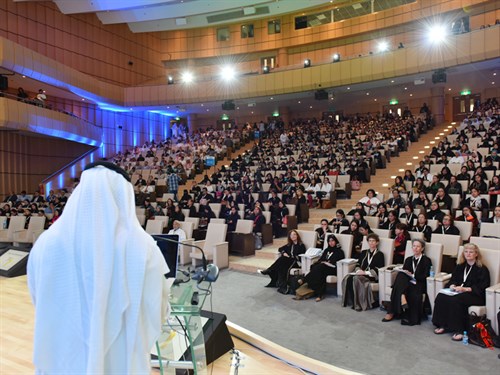 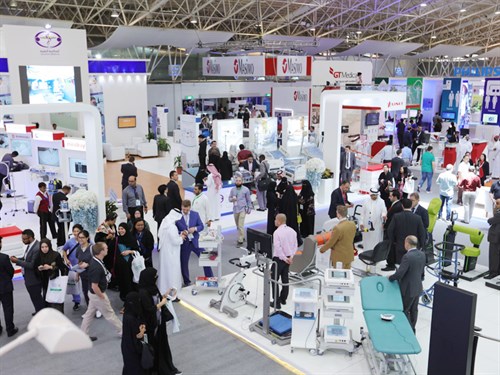 （出所）	Saudi Health Exhibition and Conference HP（ http://www.saudihealthexhibition.com/）
サウジアラビア／医療関連／その他
学会および業界団体
サウジアラビアでは、各大学（医学部）の管理下に、学術協会と呼ばれる組織が設置されている。
例として、サウジアラビアでトップレベルとされるキング・サウード大学（King Saud University）とキング・アブドゥルアズィーズ大学（King Abdulaziz University）の医学部の管理下にある学術協会を挙げる。
その他、医療に関連する団体として、「サウジアラビア赤新月社」や「サウジアラビア臓器移植センター」がある。
大学の管理下にある学術協会の例
医療関連団体の概要
（出所） サウジアラビア王国大使館「サウジアラビアの大学を知ろう　大学ガイドブック」（2010）
サウジアラビア／医療関連／その他
外国人患者受入／医療渡航
サウジアラビアでは、国内で提供できない2次、3次医療について、海外での治療を認めている。
海外での治療を受けるためには、受診している地域の医療機関から保健省（MOH）に照会を行い、承認された場合には、治療費、渡航費、食事手当等が国から全額支給され、海外での受診が可能であった。
2021年の海外での治療者は、146人となっている。
海外への医療渡航者の内訳（2021年時点）
国内での臓器移植、心臓血管外科の拡充により、海外での治療が必要な症例数は減っており、実際の医療渡航者数は減少傾向にある
サウジアラビア
イギリス
ドイツ
アメリカ
（出所） みずほ情報総研「海外における医薬品・医療機器審査制度、審査実態等調査及び分析業務」（2016）、 サウジアラビア保健省「Statistical Book for the Year （2021）」
サウジアラビア／医療関連／その他
日本の医療に対する印象、ニーズ
戦略計画（Strategic Plan 1431~1440：2010年~2019年）によると、がんセンター等、専門医療センターの増設や、高度な心臓手術、放射線療法、臓器/角膜移植などの高度な医療を担うメディカル・シティの増設が計画されており、今後も、こうした高度な医療技術のニーズがあるとされる。
予防医療の分野では、糖尿病、肥満、高血圧、高コレステロール、喫煙に関して、統合情報システムが開始されており、今後実際の予防活動を導入していく中で、検診、関連医薬品、測定機器などの導入が進んでいくものと考えられる。
さらに、死亡要因に占める「事故等」の割合が高いことから、救急医療の拡充へのニーズも高いと考えられる。
サウジアラビアの医療分野における課題と想定されるニーズ
課題
想定されるニーズ
心臓病、がん、糖尿病、透析、リハビリテーションの分野での高度医療を提供する必要性
特に乳がんの罹患率が高い
国内医療従事者人材における医療技術の向上
糖尿病、肥満、高血圧、高コレステロール、喫煙に対する統合情報システムの実施
死亡要因に占める「事故等」の割合が高い
病院の増加に伴う新規導入
検診、治療に関する医療機器、医薬品に関する最新技術情報、実際の購入
医療教育、技術向上への提携
検診システムの導入
関連医薬品、測定機器の購入
救急医療の拡充
（出所）ワールド・ビジネス・アソシエイツ「海外における医療ニーズ等及び国内企業の海外進出状況等調査及び分析業務報告書」（2015）
サウジアラビア／医療関連／その他
他国（韓国）の参入状況
韓国政府と、サウジアラビア政府は、2013年に保健医療６分野で包括的に協力することに合意し、病院建設から運営、医療関係者の教育・研修、研究開発まで医療のすべて医療システムを、韓国からサウジアラビアにそのまま移植する「双子プロジェクト（Medical System Twinning Project）」が開始された。
2013年9月には、サムスンソウル病院が、キング・ファハド・メディカル・シティと、10年間に渡り、技術移転を含む研究協力事業を推進する内容の覚書が締結された。
その後、2016年2月には、リヤドにて「Korea-Saudi Health Care Cooperation Road Show」が開催され、両国保健省の幹部らも出席している。
2016年5月には、黄教安国務総理（首相）が、サウジアラビアを訪問し、交通・投資・エネルギー分野での覚書（MOU）を締結した他、政務協議と治安訓練分野でも覚書（MOU）を締結し、保健・医療分野での協力についても、協議を行った。
これらの一連の協力関係構築の背景には、韓国の医療技術に対する高い評価とともに、1970年代の中東地域での建設ブームで韓国が積み重ねてきた信頼があるとされている。
1990年代には、現代建設を含めた韓国企業が、サウジアラビアに病院を建設した実績もあり、それらの建物に韓国の情報技術が導入されたという見方もある。
韓国政府は、2013年11月の第１４１次対外経済長官会議において「韓国医療海外進出拡大方策」を議決した。さらに、同方策に基づいて、中国や東南アジア、モンゴル、中東、中央アジア、ロシアへつながる「メディカル・コリア・ベルト」の構築を目的とした公共機関、医療界、連関産業体、民間専門家が参加する「国際医療事業官民合同タスクフォース（ＦＴ）」を設置した。
2009年から2015年上半期までに約100万人の外国人患者が韓国で診療を受け、2014年12月までに125カ所の医療機関がアメリカや中国等19ヵ国に進出したとされる。
2015年12月には、　外国人患者の誘致、病院の海外進出などを支援する「国際医療事業支援法」を成立させた。
さらに、2016年11月に、医療分野の海外進出と外国人患者誘致の支援に関する５カ年（２０１７～２１年）の総合計画を発表し、２０２１年までに韓国の211の医療機関の海外進出、外国人患者80万人の誘致という目標が掲げられた。
重点戦略は、韓国医療のパッケージ進出の拡散、医療・観光・ＩＴの融合を通じた外国人患者誘致の活性化、地域に特化した戦略、グローバルな力の強化、韓国医療ブランドの世界でのステータス向上の5つであり、地域に特化した戦略の対象地域には、中国、ロシアに加えて中東が含まれている。
（出所） サムスンソウル病院HP、中央日報日本語版（2013年4月10日、2015年10月27日版）、ソウル聯合ニュース（2016年11月29日版）
政策動向
サウジアラビア／政策動向
医療関連政策の将来動向（1/6）
2016年4月に、2030年までの経済改革計画「Saudi Vision2030」が策定され、「平均寿命を74歳から80歳に延ばす」目標が掲げられている。
この目標を達成するために、政府は「医療部門の企業化」（民営化）を始め、民間保険の整備、診療予約の待ち時間軽減といった課題に対応していくとしている。
「Saudi_Visoion2030」に示された医療関連政策
医療部門ではサービス提供者同士の競争とサービスの透明性向上を奨励していきます。これによって医療サービスの受入可能数、効率、生産性の向上、および治療選択肢の増加が期待できます。この達成目標に向けて検討しているのが、医療部門の企業化である。「医療サービスを提供する」という役割を国有企業のネットワークに移すことで、国有企業同士および国有企業と民間部門との競争機会を創出する。こうすることで国民に最高品質の医療サービスの提供が可能になるとともに、政府側も医療制度に関わる法規制の整備や監督といった役割に専念できる。また、企業化によってそれぞれ得意とする医療分野に特化したサービス展開を行い、国民自らが治療を受けたい企業を選べるようなシステムづくりを進める。
公的部門は予防措置の促進と伝染病の防止に努めるとともに、自分の健康状態を知る第一歩としてのプライマリーケアの活用を奨励している。この取り組みによって医療制度と公的介護の連携および統合が進むとともに、家庭内で在宅医療が必要になった場合のサポートも可能となる。公的部門がこれらの医療制度の計画、調整、監督を担当し、制度の品質向上、および長期目線で民営化に向けた準備を進めるために、企業を通じた医療制度の普及を行う予定である。また医療サービスを受けるための民間医療保険の整備、専門家やコンサルタントとの診療予約にかかる待ち時間の軽減などにも順次対処していく。心臓病、糖尿病、がんなど、国家の脅威となりうる慢性病については、医師に向けてより良いトレーニング機会を提供し、実際の治療の質向上に努める所存である。
保健セクター転換プログラムの一環として、政府は遺伝由来の疾患の発生を減らすために2018年にサウジゲノムプログラム (SGP) を開始し、2022年にSEHAバーチャル病院を立ち上げ、30以上の専門的な保健サービスを提供している。
（出所）Saudi Vision2030 HP(http://vision2030.gov.sa/)
サウジアラビア／政策動向
医療関連政策の将来動向（2/6）
Vision2030では医療システムの質、アクセス、効率を複数のプログラムを通じて改善することを目的としており、医療セクター変革プログラム (HSTP) を通じた合理化が進行中である。
以下の実現に寄与:
HSTPの4大目的
サウジVision 2030の柱
A
B
3本柱の1つ
健康悪化の予防促進
レベル1の目標
医療サービスの品質と効率の向上
交通安全対策の強化
全般的目標
医療サービスの改善
充足感のある健康な生活の確保
レベル2の目標
活気ある社会の実現
副次的目標
医療サービスへのアクセス促進
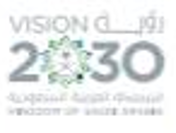 レベル3の目標
戦略的目標
サウジの都市における質的改善
C
D
(出所) HSTP
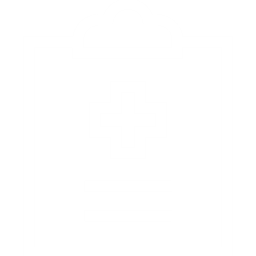 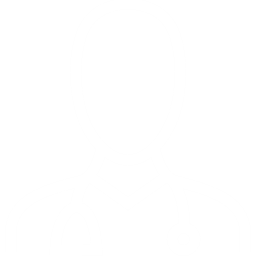 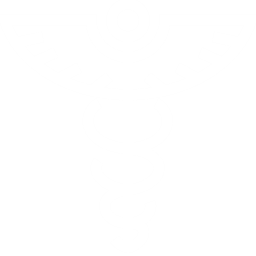 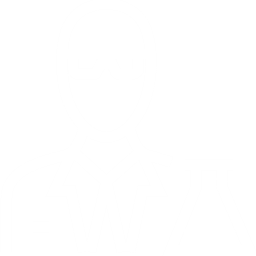 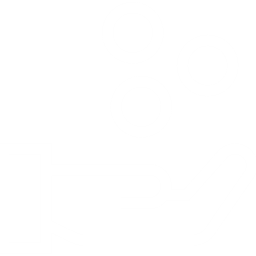 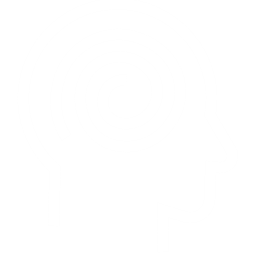 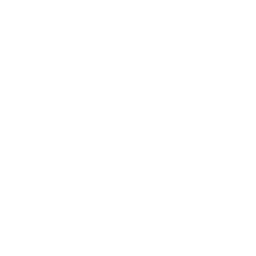 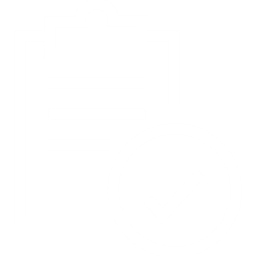 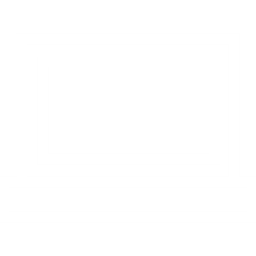 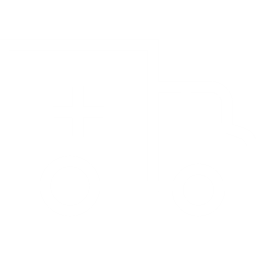 サウジアラビア／政策動向
医療関連政策の将来動向（3/6）
HSTPには医療セクターの未来に関して目標を10種類設定している。
ヘルスセキュリティ
ヘルスセキュリティに関する国としてのアプローチを策定し、健康に影響を及ぼす大規模な突発事態によって発生する健康上、経済上、セキュリティ上のリスクに対処すること。
医療従事者
サウジの医療システム変革と国民の健康ニーズの変化と軌を一にする人員育成計画の策定、教育、許認可を通じ、国としてスキルを備えた人材を持続的かつ十分に育成すること。
10個の再編目標
1
6
医療のガバナンスと戦略
効果的なヘルスケア戦略とガバナンスを通じて質の高いケアを確保すること。
医療におけるイノベーション
サウジの医療セクターと健康科学のイノベーションを実現し、そのメリットを余さず確保するためのリソースと能力を開発すること。
2
7
医療における資金調達
サウジの医療サブセクター全体で、ニーズに基づき、リスクによる調整を施した形でリソース配分を行うこと。
知識と情報に基づく医療システム
データ収集と健康情報分析の体制を整え、研究と意思決定を支援すること。
3
8
医療給付金制度
エビデンスに基づいた医療給付金制度を設け、給付金を受け取るべき国民に届けること。
全政策への健康の盛り込み
国としての政策を策定して国民の健康向上に資すること。
4
9
医療の統合
提供システムの創設によって総合的な医療を受益者に提供すること。
交通安全
運転の行動と環境を改善し、交通事故やそれによる障害と死亡者数を減らすこと。
5
10
（出所）HSTP
サウジアラビア／政策動向
医療関連政策の将来動向（4/6）
HSTPは重点を絞った施策を通じて7つのテーマすべてで医療セクターの変革をサポートしている(次頁も参照)。
人材育成
テクノロジーサービスプロバイダー向けプラットフォームの開発
主なサービスプロバイダーのアクセス改善
プロバイダーと支援者のエコシステムにおけるアクセスと質の改善
1. Eヘルス
2. 人材育成
3. 民間企業の参入促進
4. 最新式ケアモデル
情報通信技術の効果的かつ安全な使用方法を確立し、医療と関連目標の達成を手助けすることがねらい
医療従事者の質の改善と民間企業におけるサウジ国民の雇用促進がねらい
初期診療センター、総合病院、特化型サービスによる利用者層のクラスター化とそれに伴う総合的管理システムの構築がねらい
民間企業の参入促進によるアクセスと質の改善がねらい
対象となるセクター
需要の把握
1
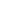 ケアに対する従来と一線を画したアプローチの導入を促進
1
リハビリテーション
2
長期治療
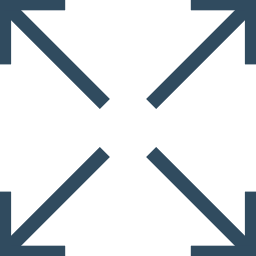 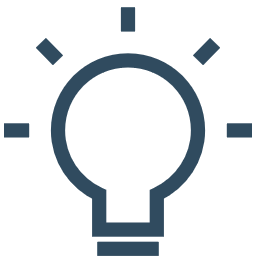 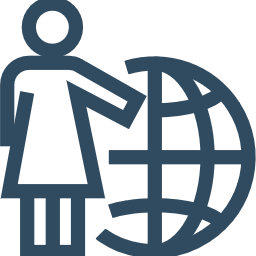 2
従来にない新しいタイプのサービスプロバイダーによる医療分野への参入を促進
キャパシティ
ケーパビリティ
エンゲージメント
3
ホームケア
4
医薬品
リスキルとアップスキル
人材配置計画
患者体験
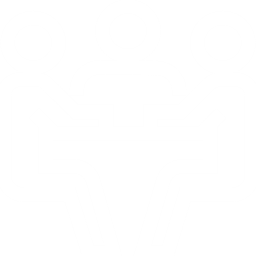 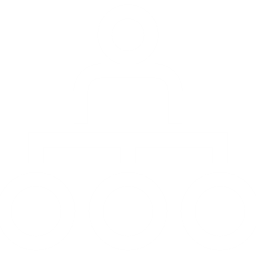 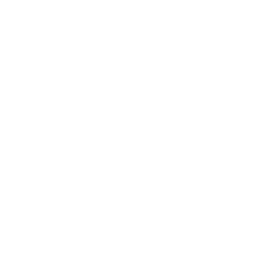 3
5
長期療養
罹患予測ツールを提供
MoH研修医制度
生産性
福利厚生
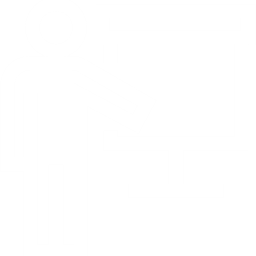 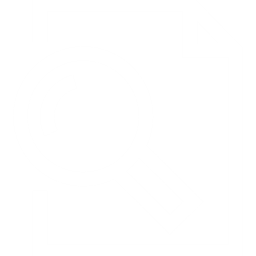 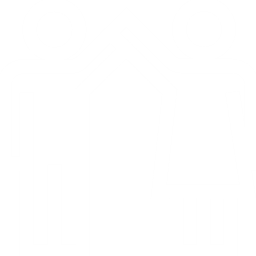 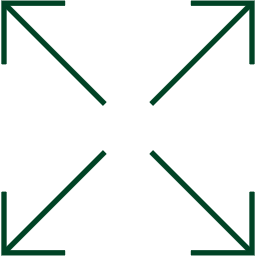 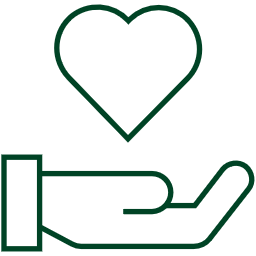 最終結果と受益者の満足度に基づく医療
医療システムのキャパシティ増強
初期診療
6
4
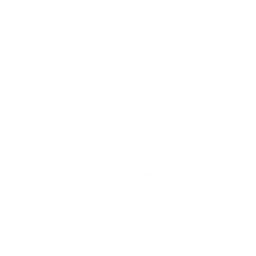 看護
放射線療法
7
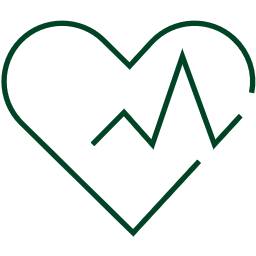 単一システム内での総合的医療 (クラスター)
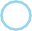 パーソナルケアの管理能力を強化
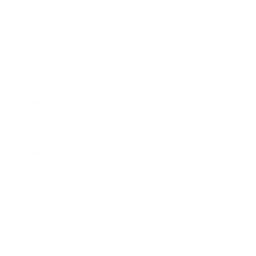 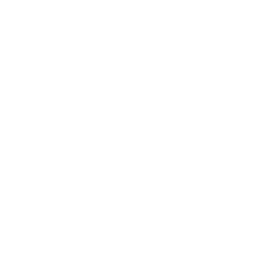 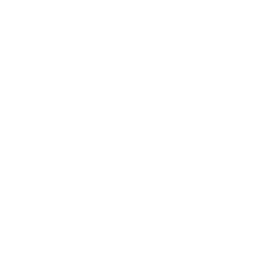 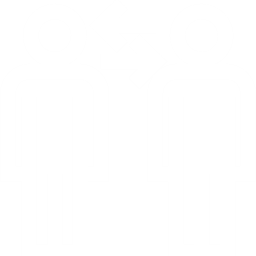 検査サービス
8
人的資本の基礎条件
遠隔地域におけるキャリア形成
人材データに関する基準とシステム
パフォーマンス管理
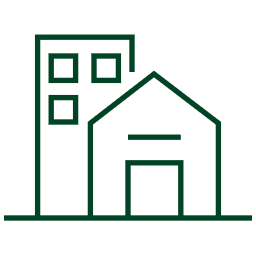 自宅周辺でのケア
5
9
病院と医師向けのサービス創設
感染症の蔓延時に医療関係者に対する注意喚起をサポート
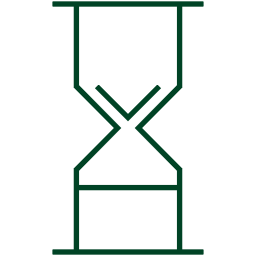 サービスの待ち時間短縮
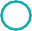 （出所）HSTP
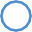 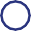 サウジアラビア／政策動向
医療関連政策の将来動向（5/6）
HSTPは重点を絞った施策を通じて7つのテーマすべてで医療セクターの変革をサポートしている。
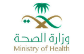 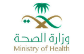 規制機関の役割と責任の変革
公共料金支払体制の変革
5. 医療セクターのガバナンス
6. 医療機関の制度的変革
7. 国の健康保険制度と新規資金調達
サービス提供のMoHからの分割と病院の法人化による患者中心の新たなMoCに関する基盤整備がねらい。
統合と協力を通じて高効率かつ高品質なケアを提供し、低コストでの治療提供とデジタルツールを通じたケアへのアクセスを可能にすることがねらい 。
国家機関 (国立健康保険センター) を設立し、医療費の支払いを行うとともに医療サービスの価値と質を強化することがねらい。
国際的なベストプラクティスに従って国民の医療費を取り扱う唯一の国家機関。
サービスプロバイダーからの医療サービスの購入にかかる資金の調達機構を提供。 
各自のニーズに応じたカスタマイズ型の支払構造を通じて総合的医療の資金を調達。
一定のペースで政策を変革し、総合的医療における支払手法の採用を推進。
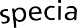 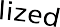 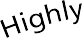 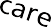 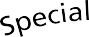 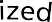 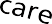 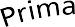 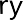 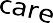 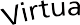 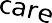 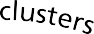 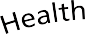 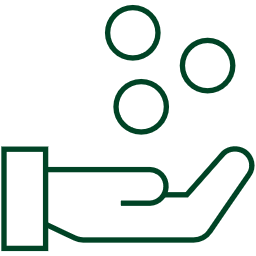 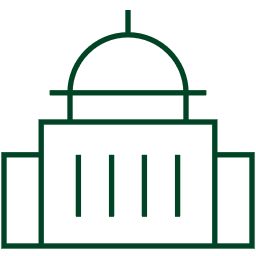 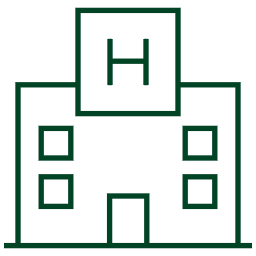 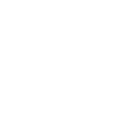 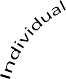 利用者
規制当局
プロバイダー
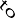 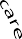 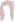 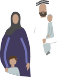 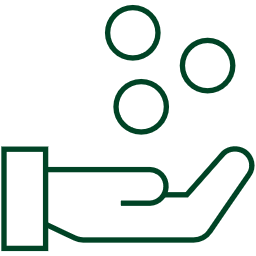 規制当局
国営保険事業者
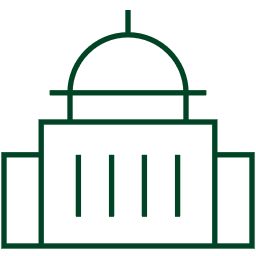 利用者
国有企業
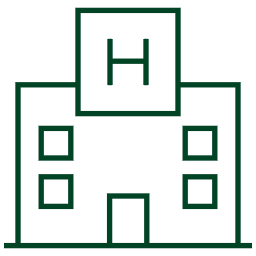 プロバイダー
（出所）HSTP
サウジアラビア／政策動向
医療関連政策の将来動向（6/6）
サウジアラビアの医療分野における連結予算の推移・内訳を以下に示す。
国家予算と保健省の予算の推移
（億リヤル）
798
805
800
777
754
754
保健省の予算額
750
678
700
国家予算に占める保健省の予算の割合
643
650
623
600
589
600
544
550
500
471
450
400
351
351
350
295
300
252
228
250
200
150
100
50
0
15
12
16
17
14
19
20
13
10
11
18
23
09
21
08
22
2007
保健省の予算額は2007年から増加傾向にあり、2020年の保健省の予算額は788億リヤルに達した。
（出所）　Ministry of Health HP(2021年12月15日時点)
1リヤル ＝　30.30 円　（2021年12月15日時点）
サウジアラビア／政策動向
医療産業振興政策の将来動向（1/3）
「Saudi Vision2030」の実現をサポートするプログラムの１つとして「National Transformation Program2020（NTP2020）」が2016年6月に閣僚会議で承認された。
NTP2020では、関係政府機関ごとに2020年をターゲットとした具体的な数値目標が定められている。
保健省（MOH）の目標は、以下の通り。
「NTP2020」における保健省の目標（1/2）
1リヤル ＝　29.57 円　（2018年01月15日時点）
（出所）「National Transformation Program 2020」（2016）
サウジアラビア／政策動向
医療産業振興政策の将来動向（2/3）
保健省（MOH）の目標は、以下の通り。（続き）
「Saudi Vision2030」に基づき、医療部門の民営化をはじめとして、ITの活用・デジタル化等による医療分野の効率化や、予防医療の普及、医療サービスの底上げ等が盛り込まれている。
「NTP2020」における保健省の目標（2/2）
医療部門の民営化、医療分野の効率化、医療サービスの向上を目指す
（出所）「National Transformation Program 2020」（2016）
1リヤル ＝　29.57 円　（2018年01月15日時点）
サウジアラビア／政策動向
医療産業振興政策の将来動向（3/3）
保健省（MOH）は、「戦略計画（Strategic Plan 1431-1440）（2010年~2019年）を策定しており、取り組むべき課題について明示している。
先進国と同水準に保健医療システムを発展させ、保健医療サービスの品質向上を図ることを目的としている。
戦略計画（Strategic Plan 1431-1440）の概要
スローガン
患者第一主義（Patient First）」
５つの戦略目標
統合、集中された保健医療アプローチの導入
組織的な業務文化の確立、品質水準および測定、モニタリング業務の質的向上
高い技術を持った人材の誘致と人材育成
医療情報サービスの向上
最適な資源活用および医療および研究における経済的な適用
プライマリーヘルスケアセンタープロジェクト
　　設置数は、計画策定時点では、2013 年に2,109 施設、最終年には2,750 施設まで拡大する計画
病院
　　計画策定時点では、2010 年の31,400 床から、最終年には70,693 床と倍増させる計画
専門医療センター
　　計画最終年には15 か所にする計画。また、がんセンターは、計画最終年には8 か所にし、既存病院での増設なども含めて12 か所でがんの専門治療が受けられるようにする計画
メディカル・シティ
　合計で5 か所のメディカル・シティを完成させ、メディカル・シティ合計で6,200床を確保する計画。メディカル・シティには、がんセンターのほか、希少疾患、神経疾患、高度な心臓手術、放射線療法、臓器/角膜移植など高度医療を行うことを期待
主要プロジェクト
（出所）ワールド・ビジネス・アソシエイツ「海外における医療ニーズ等及び国内企業の海外進出状況等調査及び分析業務報告書」（2015）
日本との関わり
サウジアラビア／日本との関わり
外交関係
2015年11月のG20 アンタルヤ・サミットの際、安倍総理大臣は、サルマン国王と日・サウジアラビア首脳会談を行った
2017年3月に、サルマン国王がサウジアラビア国王としては46年ぶりに来日し、安倍総理大臣は、サルマン国王と日・サウジアラビア首脳会談を行った
2019年6月～7月には、ムハンマド皇太子がG20大阪サミット出席などのために来日した
主な往訪者（大臣等）
サウジアラビアからの往訪者
日本からの往訪者
（出所） 外務省HP
サウジアラビア／日本との関わり
外交関係／日・サウジ・ビジョン2030
2017年3月、サルマン国王と安倍総理大臣の首脳会談において「日・サウジ・ビジョン2030」を策定
「日・サウジ・ビジョン2030」の骨子
医療・保健分野の先行プロジェクト（例）
新しい日サ協力の羅針盤として、脱石油依存と雇用創出のためサウジが追求する「サウジ・ビジョン2030」と、GDP600兆円の達成に向けて日本が追求する「日本の成長戦略」のシナジーを目指す
日サの41省庁・機関が参加し、具体的連携の重点分野として9分野を設定（うち1つが医療・保健）
重点9分野で計31件の先行プロジェクトを選定し、実施
医療・保健分野での協力【覚書】
医療研修及び研究分野の協力、医療分野における専門家の交流を通じた協力、並びに医療・保健分野における経験の交換を通じた協力。

（日本側）厚生労働省 （サウジアラビア側）保健省
（出所） 経済産業省、外務省HP
サウジアラビア／日本との関わり
経済産業省の医療国際化関連事業（1/3）
これまでに6テーマの医療国際化事業を実施している
医療国際化事業
（出所） 経済産業省HP
サウジアラビア／日本との関わり
経済産業省の医療国際化関連事業（2/3）
医療国際化事業（つづき）
（出所） 経済産業省HP
サウジアラビア／日本との関わり
経済産業省の医療国際化関連事業（3/3）
官民ミッション
（出所） 経済産業省HP、MEJニュース：サウジアラビア官民ミッション no. 2017 – 002
サウジアラビア／日本との関わり
外務省の医療国際化関連事業
外務省による医療関連事業は確認できなかった
（出所） 外務省HP
サウジアラビア／日本との関わり
厚生労働省とサウジアラビア保健省の協力覚書（MOC）締結状況
2017年3月に、厚生労働省とサウジアラビア保健省及び労働・社会発展省との協力に関するMOCを締結した
2017年3月のサルマン国王の来日の際に、「日・サウジ・ビジョン2030」が公表され、その中の31件の先行プロジェクトの1つとして、厚生労働省とサウジアラビア保健省及び労働・社会発展省との協力に関する覚書が締結された
締結状況
『日本国厚生労働省とサウジアラビア王国保健省との間の
医療・保健分野における協力覚書』の具体的な内容
『日本国厚生労働省とサウジアラビア王国保健省
との間の医療・保健分野における協力覚書』
医療研修及び研究の分野の協力
専門家の交流を通じた協力
経験の交換を通じた協力
1
医 療
保 健
2
3
協力推進
協力推進
（出所） 厚生労働省ホームページ
サウジアラビア／日本との関わり
厚生労働省が関係するその他の協力覚書（MOC）締結状況
2020年12月に、厚生労働省とサウジアラビア王国食品医薬品庁と薬事規制に関する協力・連携のMOCを締結した
2020年12月に医薬品、生物医薬品、医療機器、再生医療製品、医薬部外品、化粧品及び医薬品への使用が糸される原材料を含む医療製品に関する連携協力強化のため、日本国厚生労働省とサウジ食品医薬品庁との間の協力覚書が締結された
締結状況
『医療製品に関する日本国厚生労働省とサウジ食品医薬品庁との間の協力覚書』の具体的な内容
『医療製品に関する日本国厚生労働省とサウジ食品医薬品庁との間の協力覚書』
厚生労働省によって承認され、日本で販売される新医薬品がSFDAに進士江された際の優先審査及び許可
日本のPMDAアジア医薬品・医療機器トレーニングセンターのトレーニングを通じたSFDA技術職員の能力強化
医薬品規制調和国際会議（ICH）、国際医療機器規制当局フォーラム（IMDRF）、医薬品査察共同スキーム（PIC/S）などの多国感国際会議の場における連携協力
医薬品審査の技術的事項及び医薬品・医療機器に関して、日本の専門家に助言を求めるアドホックな相談　　　等
1
医 療
保 健
2
3
4
（出所） 厚生労働省ホームページ
サウジアラビア／日本との関わり
厚生労働省の主な医療国際化関連事業
厚生労働省による医療関連事業は確認できなかった
（出所） 厚生労働省HP
サウジアラビア／日本との関わり
文部科学省の主な医療国際化関連事業
文部科学省による医療関連事業は確認できなかった
（出所） 文部科学省HP
サウジアラビア／日本との関わり
JICAの主な医療国際化関連事業
JICAの医療関連事業は実施されていない
（出所） JICA HP
サウジアラビア／日本との関わり
AMEDの主な関連事業
AMEDによる関連事業は確認できなかった
（出所） AMEDホームページ
サウジアラビア／日本との関わり
JETROの主な医療国際化関連事業
各種レポートの公開を行っている
各種レポートの公開
中東・北アフリカにおける医療機器市場に関する調査（2011年）
主要国・地域の健康長寿関連市場の動向調査（2016年）
中東医療機器市場ディストリビューター調査（2017年）
サウジアラビアの有望産業（医薬品産業）についての投資環境・市場調査（2019年）
中東医療機器ディストリビューター調査（2021年）
（出所） JETRO HP